Логические задачи-шутки на уроках математики в первом классе
Составитель: 
учитель  Михеева Е.А..
Памятка
Если тебе трудно решить задачу, то попробуй:
сделать к задаче рисунок или чертеж; подумай, может быть, нужно сделать на них дополнительные построения или изменить чертеж в процессе решения задачи; 
ввести вспомогательный элемент (часть);
использовать для решения задачи способ подбора;
переформулировать задачу другими словами, чтобы она стала более понятной и знакомой;
разделить условия или вопрос задачи на части и решить ее по частям;
начать решение задачи «с конца».
Задачи - шутки
В комнате 4 угла. В каждом углу сидела кошка, напротив каждой кошки — 3 кошки. Сколько кошек находилось в комнате?
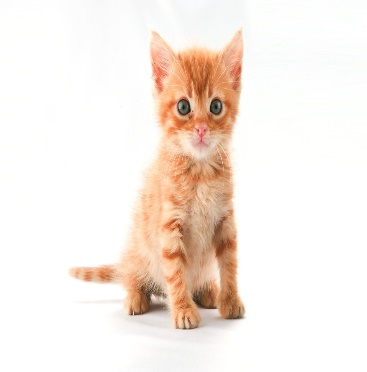 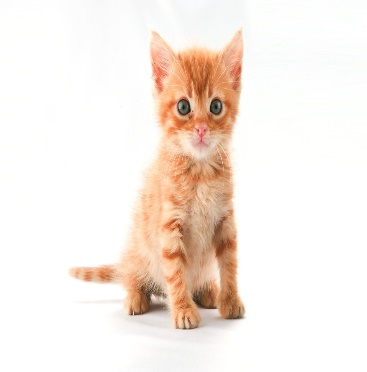 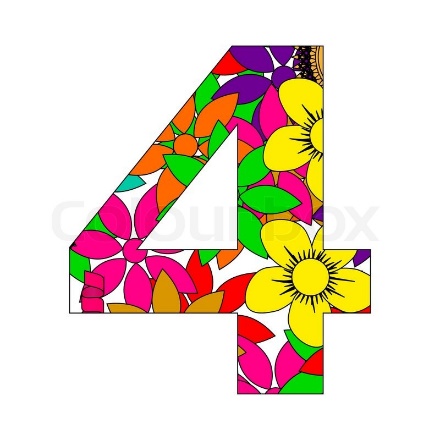 Прояви смекалку
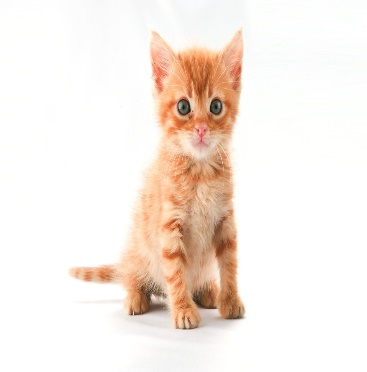 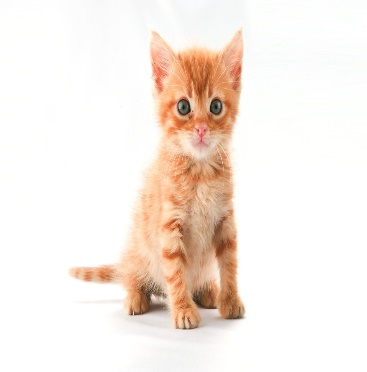 Подумай
Стоит в поле дуб. На дубе три ветки, на каждой ветке по три яблока.
 Сколько всего яблок?
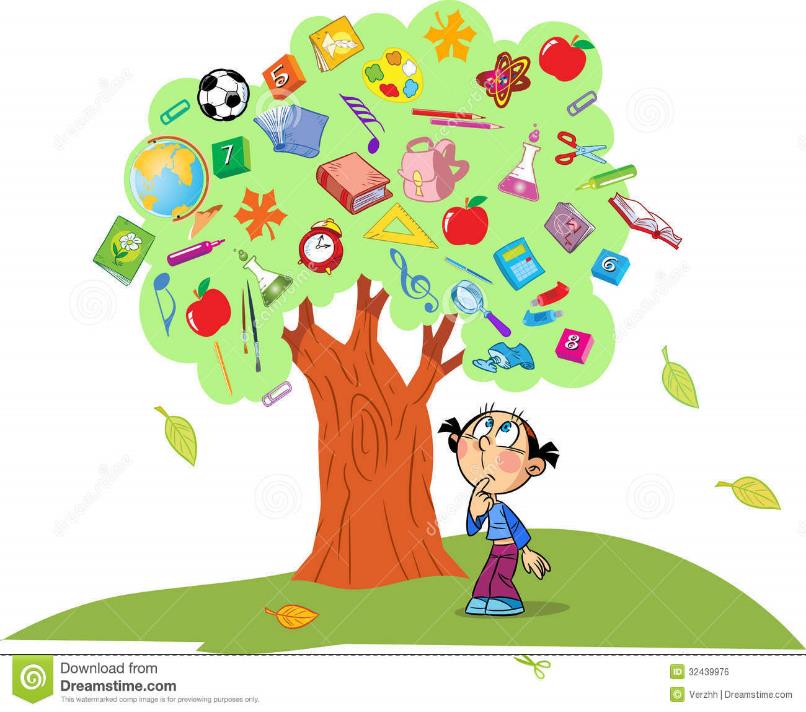 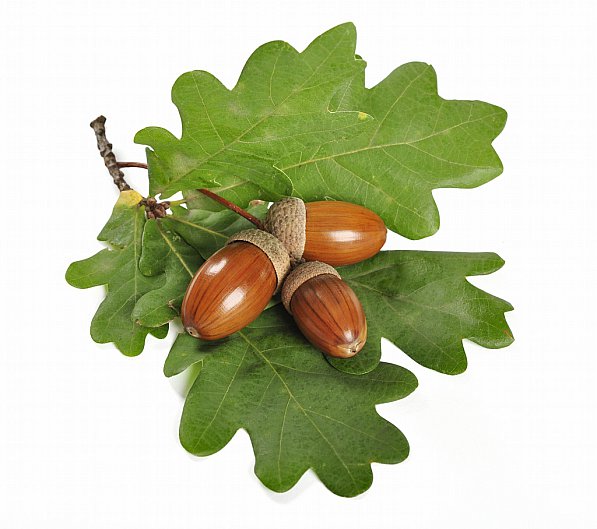 Весёлые карандаши
На столе лежат 3 карандаша разной длины. Как удалить из середины самый длинный карандаш, не трогая его?
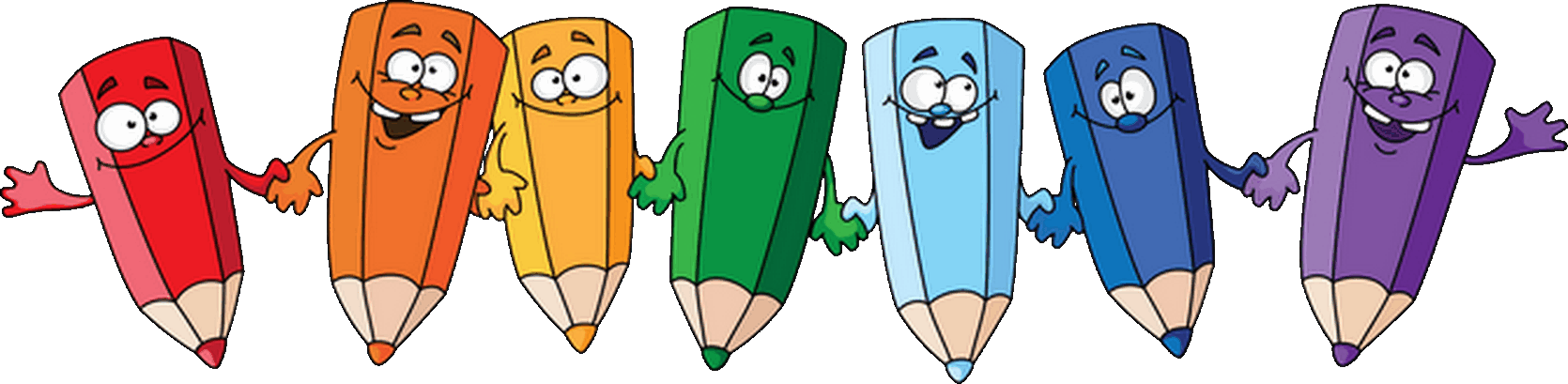 Сосчитай концыСколько концов у палки? У двух палок? У двух с половиной?
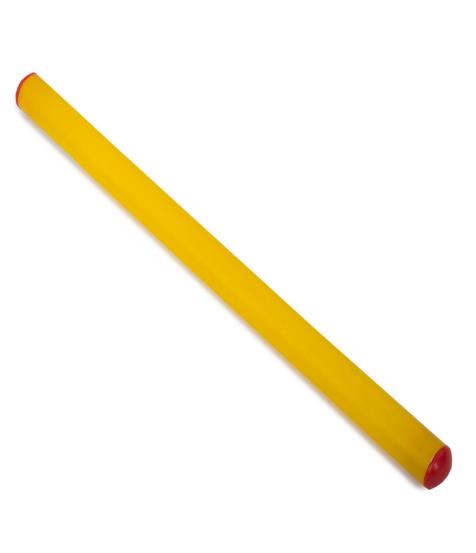 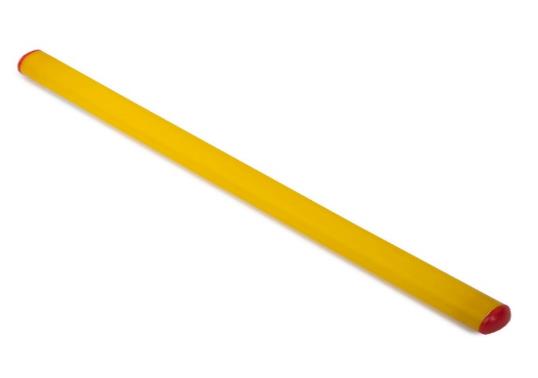 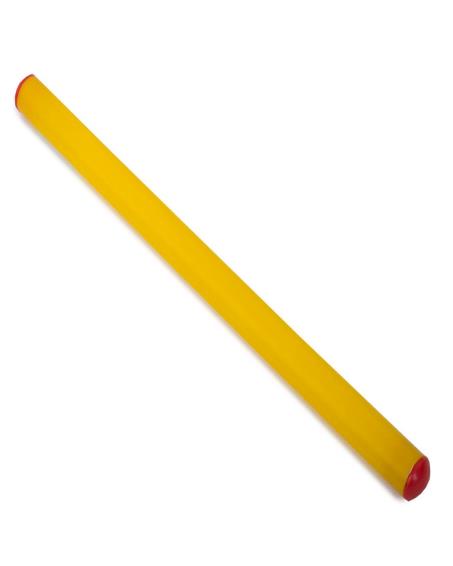 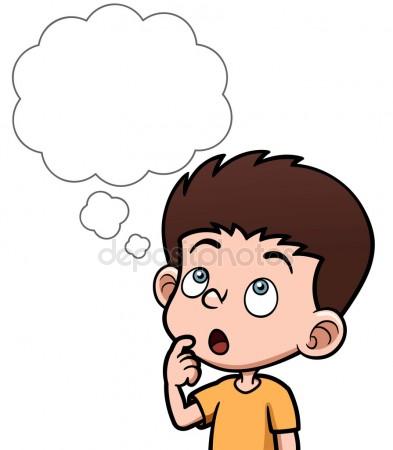 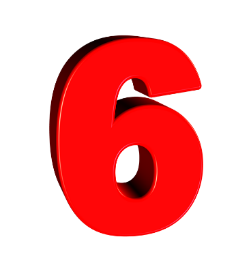 У животного 2 правые ноги, 2 левые, 2 ноги спереди, 2 сзади. Сколько у него ног?

Сколько орехов в пустом стакане?
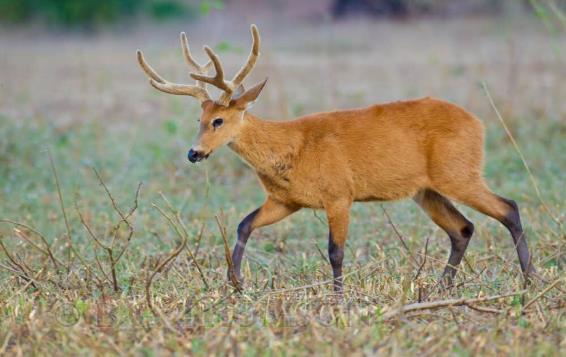 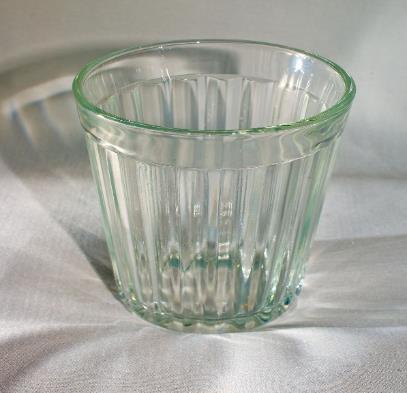 Прояви смекалку
На столе лежало 4 яблока. Одно из них разрезали пополам и положили на стол. Сколько яблок на столе?
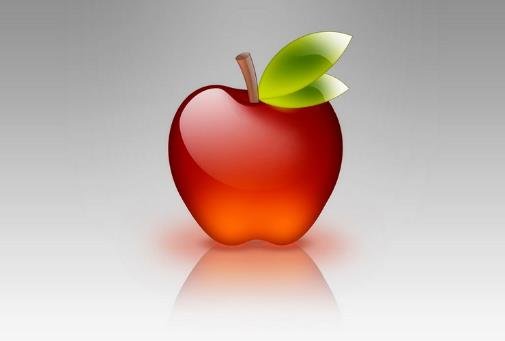 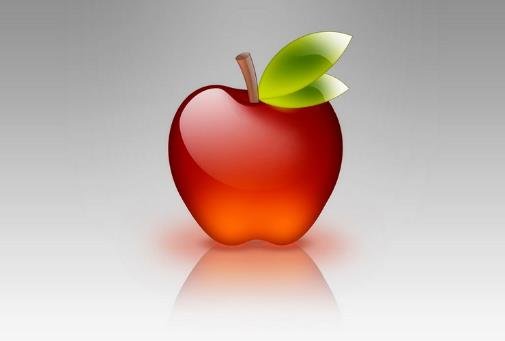 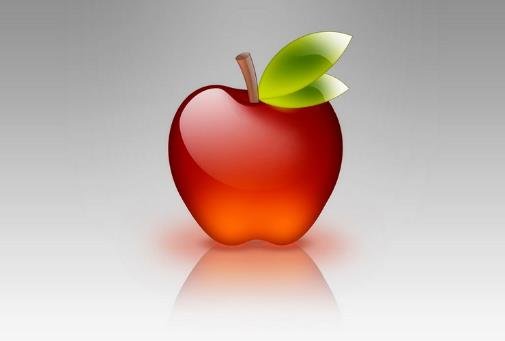 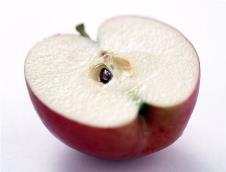 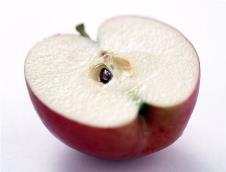 Покушай яблочка
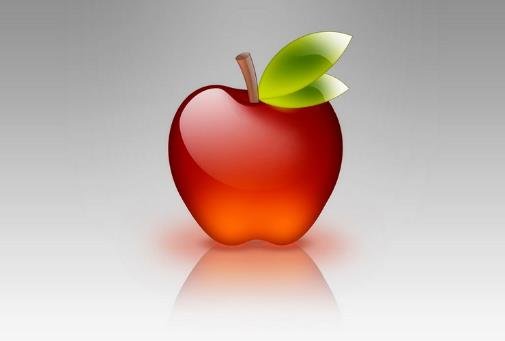 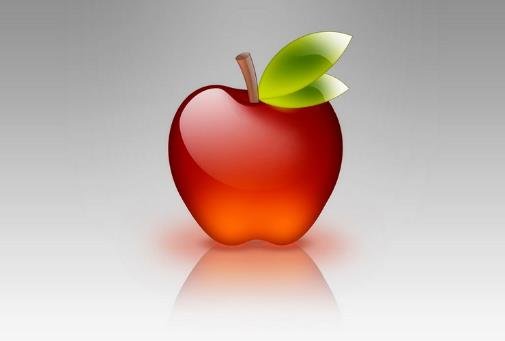 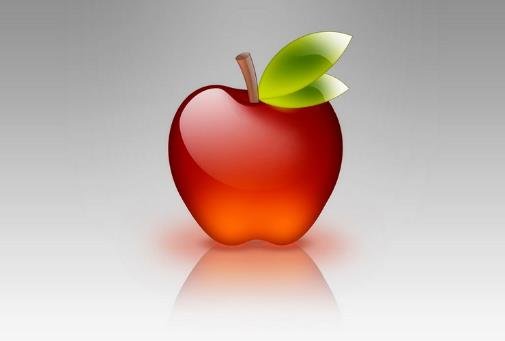 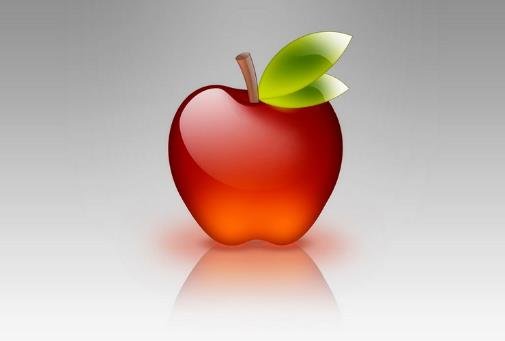 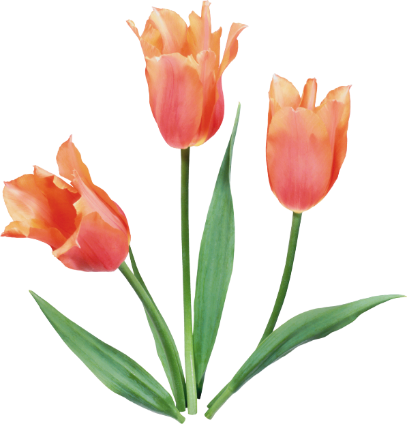 В вазе стояло 3 тюльпана и 7 нарциссов. Сколько тюльпанов стояло в вазе?

5 мальчиков расчистили по 1 дорожке в саду. Сколько дорожек расчистили мальчики?
Не попади в ловушку
Свари яйцоПять яиц варились пять минут. Сколько минут варилось каждое яйцо?
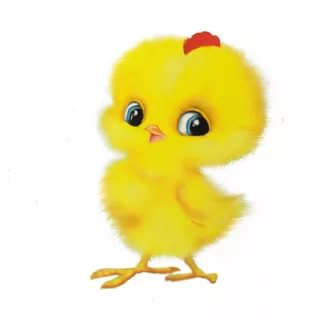 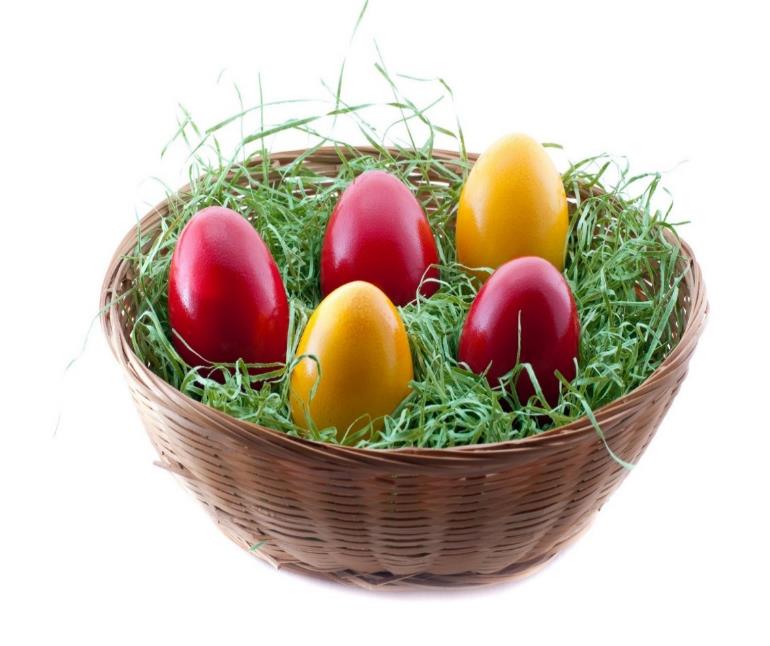 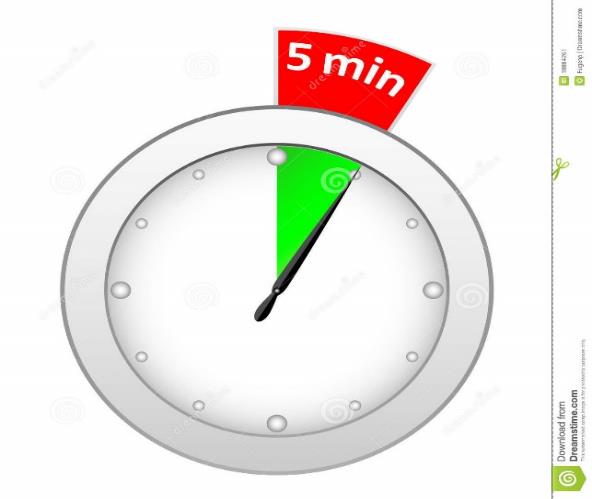 Взвесь курицу Курица, стоящая на одной ноге, весит 2 кг. Сколько весит курица, стоящая на двух ногах?
Опять ловушкаНад рекой летели птицы: голубь, щука, 2 синицы, 2 стрижа и 5 угрей. Сколько птиц? Ответь скорей.
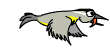 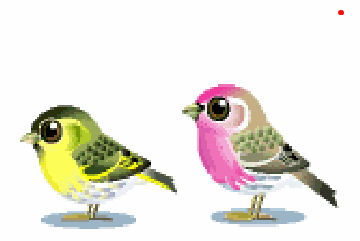 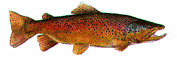 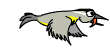 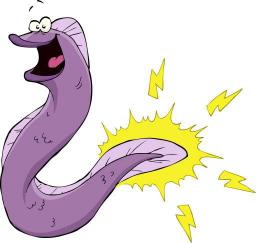 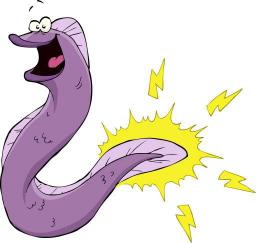 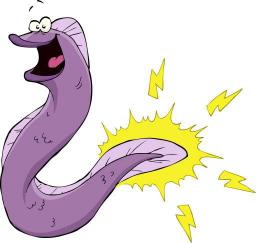 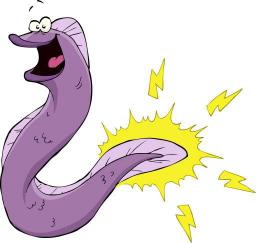 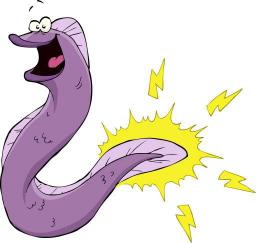 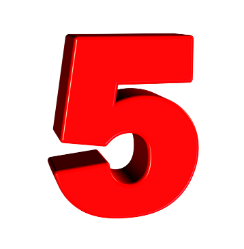 ПодумайМожет ли дождь идти 2 дня подряд?
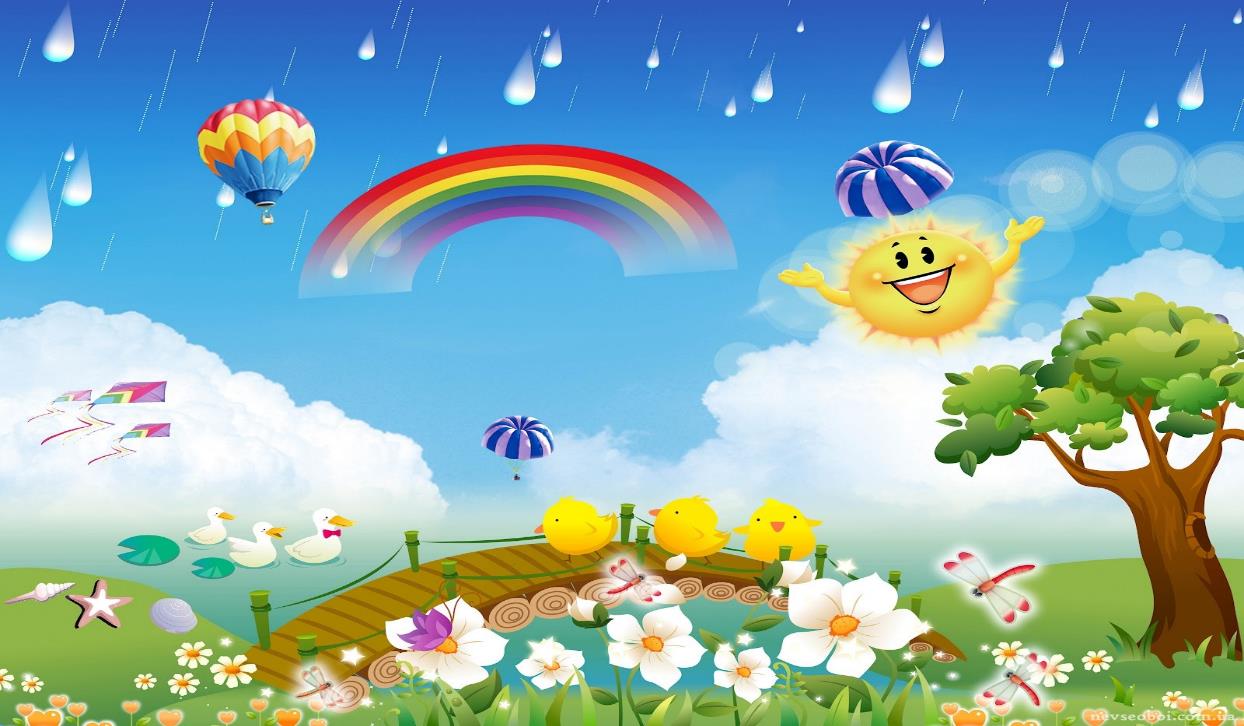 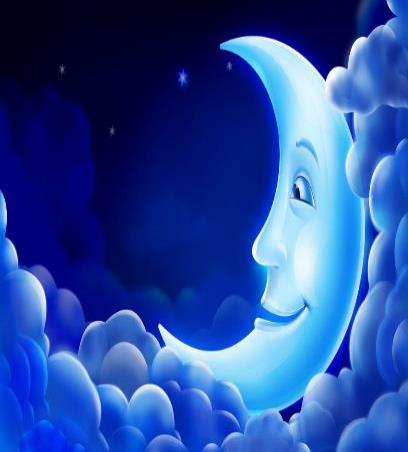 Купи рыбку Полторы рыбы стоят полтора рубля. Сколько стоят 5 рыб?
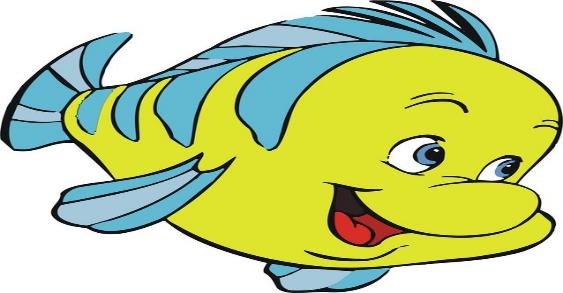 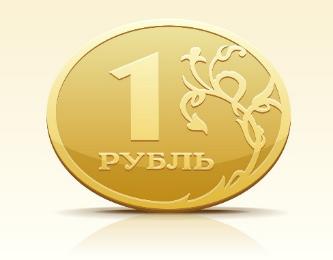 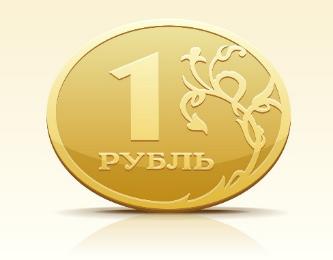 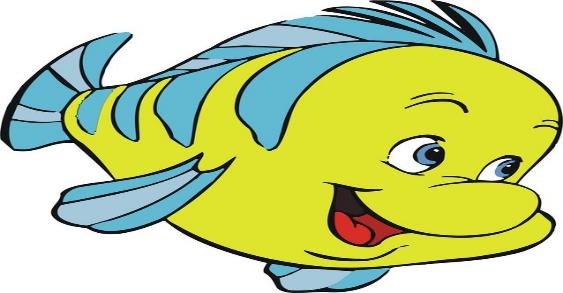 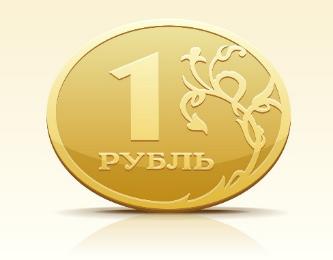 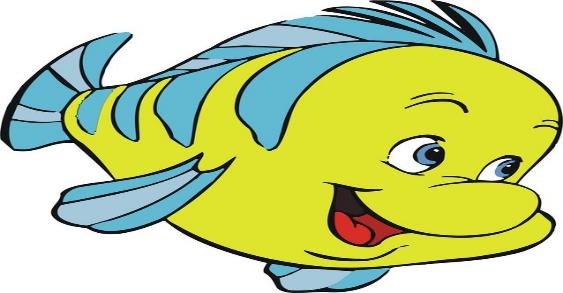 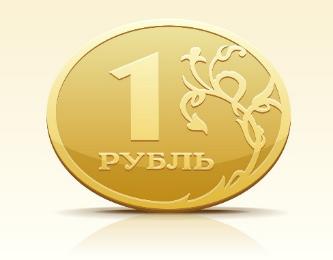 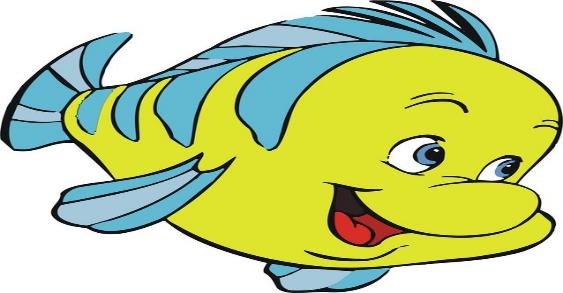 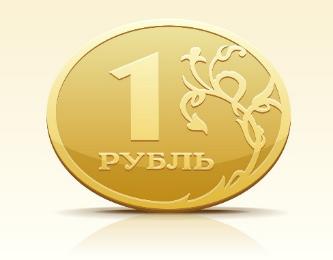 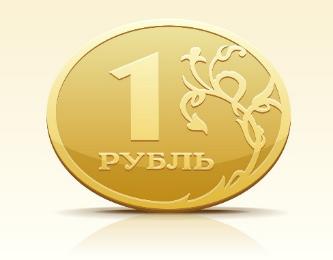 Сосчитай ноги Во дворе гуляют куры и собаки, на всех — 10 ног. Сколько во дворе кур и сколько собак?
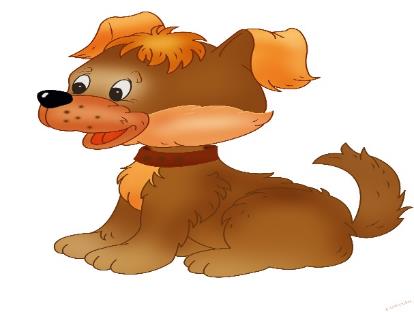 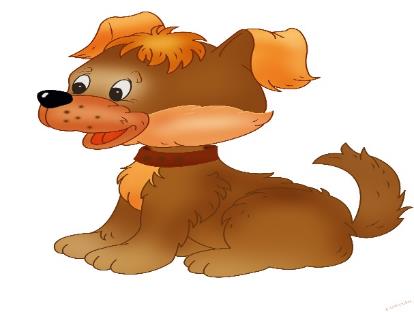 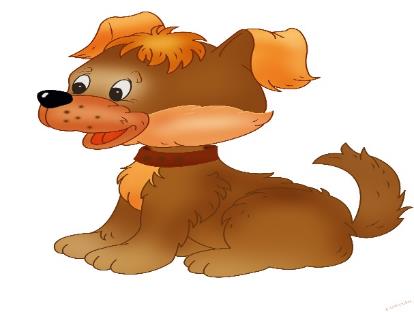 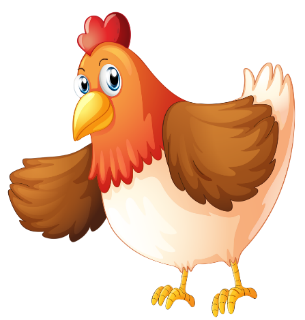 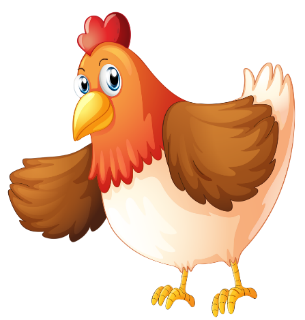 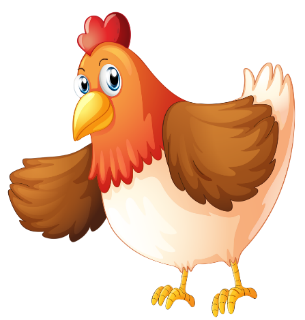 Вежливые мальчикиВ комнате  стояли 10 стульев ,на них сидели 10 мальчиков . Вошли 10 девочек , и им всем нашлось по стулу. Как это могло случиться?
Сколько ушей у трех мышей?
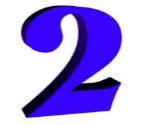 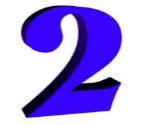 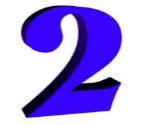 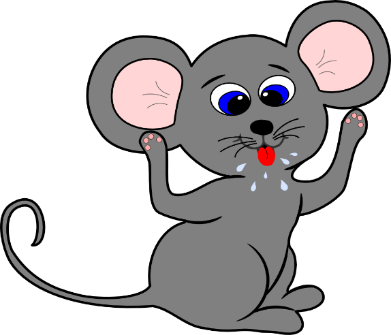 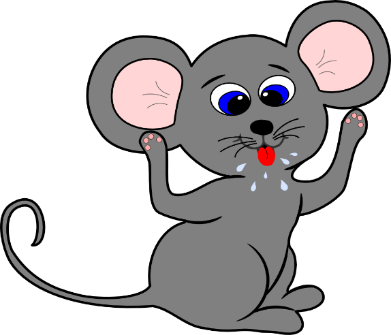 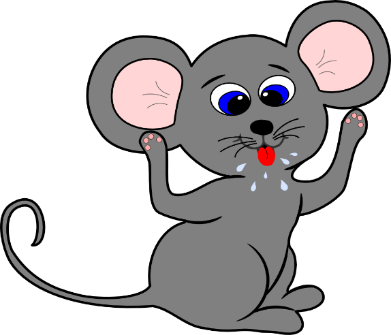 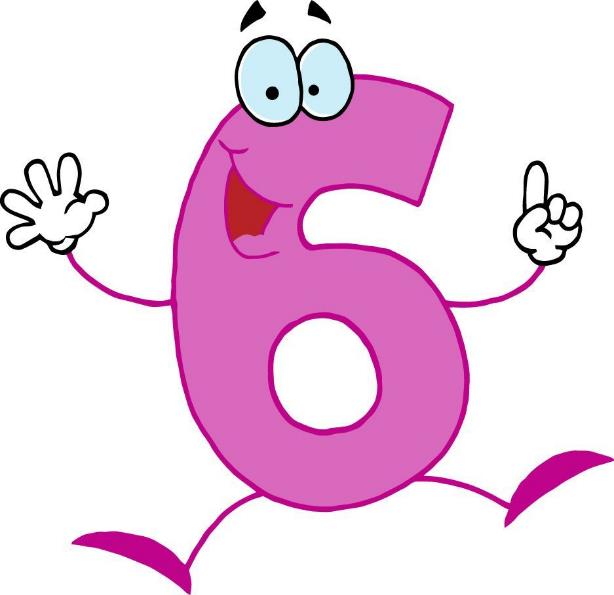 Посчитай ушки
На озере плавало 5 уток, охотник выстрелил и убил одну. Сколько уток осталось?
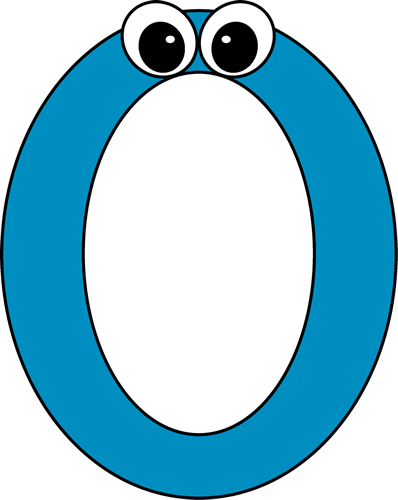 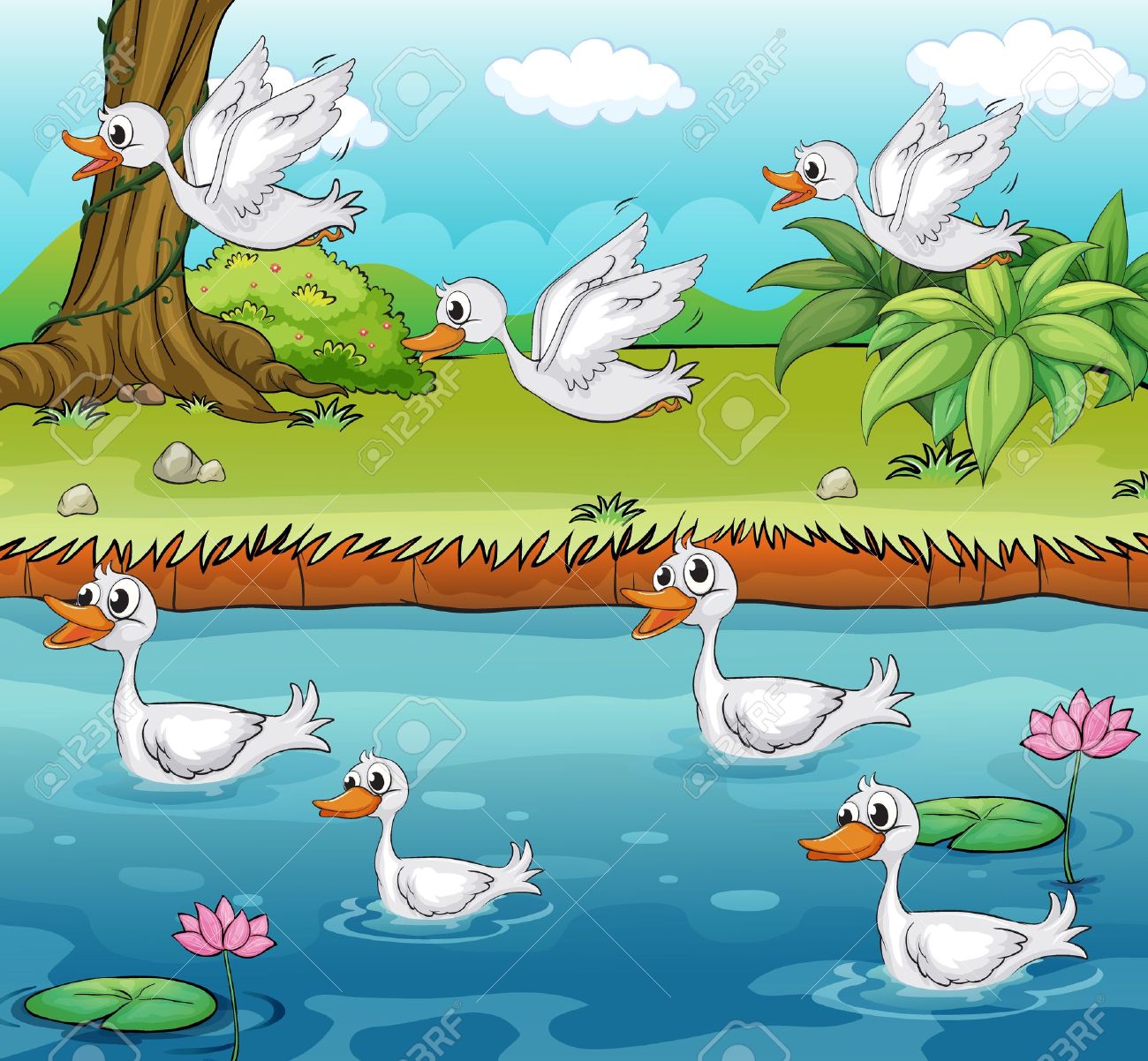 Посчитай уток
Если съесть одну сливу, что останется?
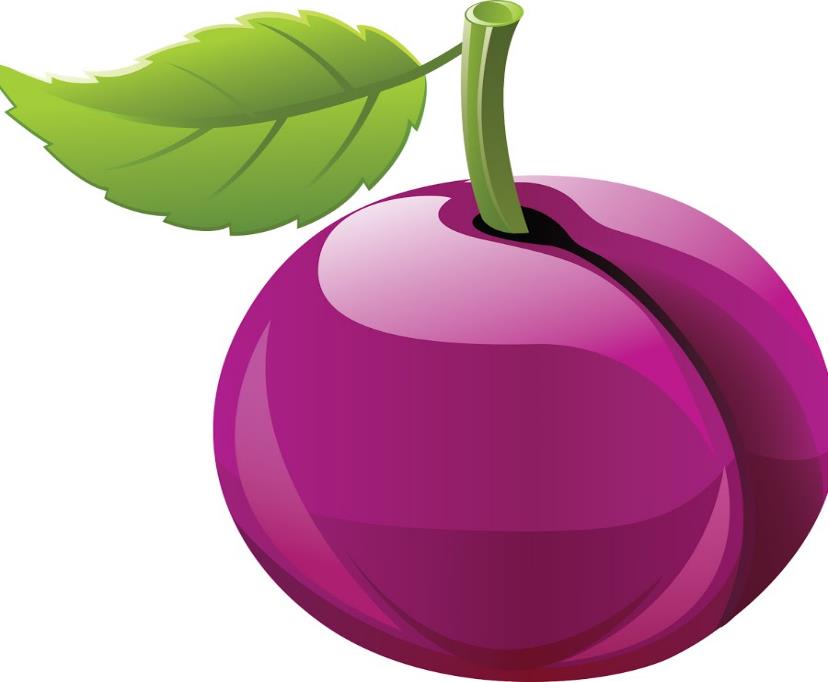 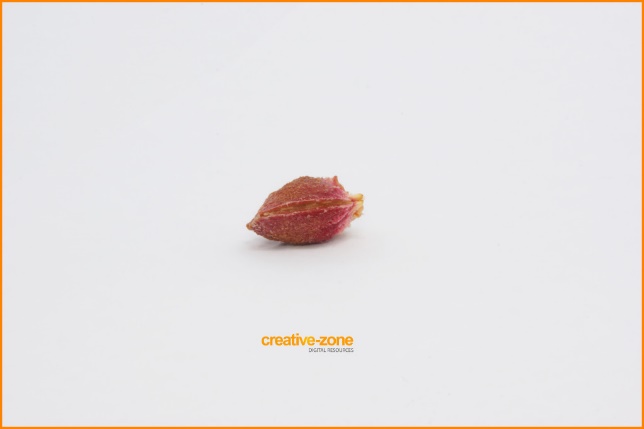 Съешь сливу
Подумай
Шесть ног, две головы, один хвост. Кто это?
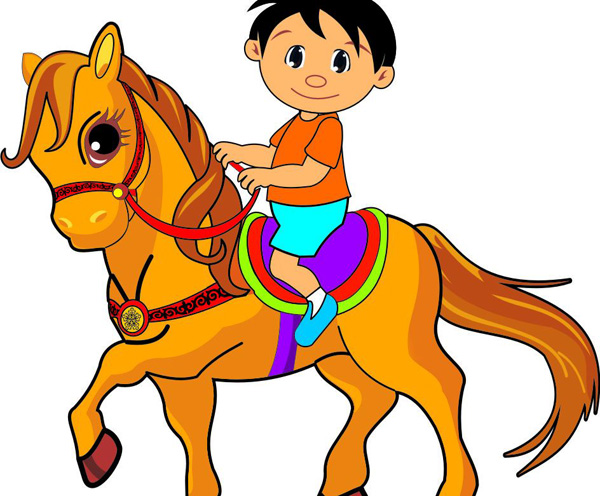 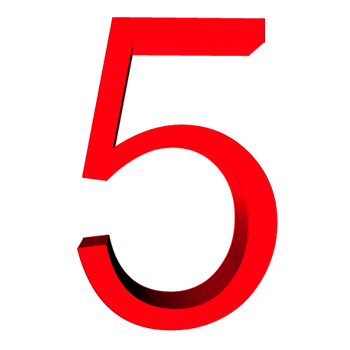 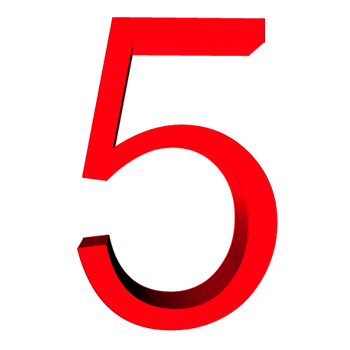 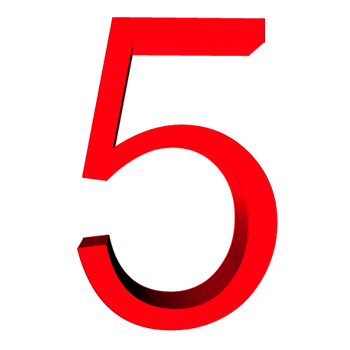 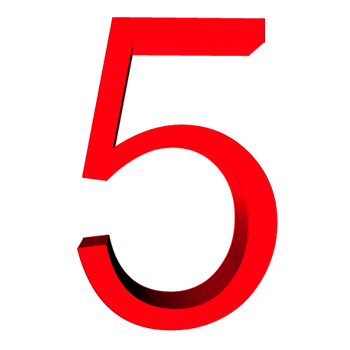 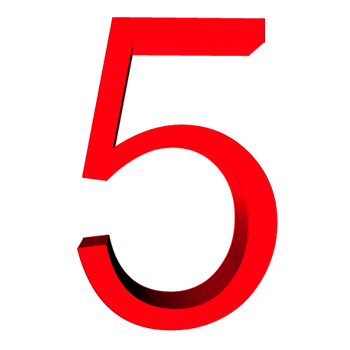 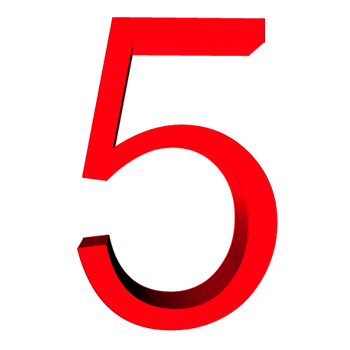 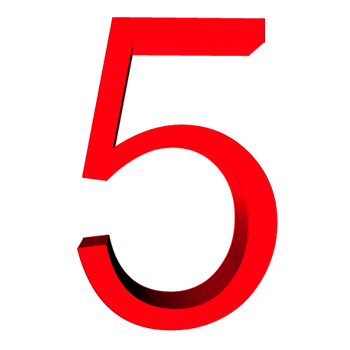 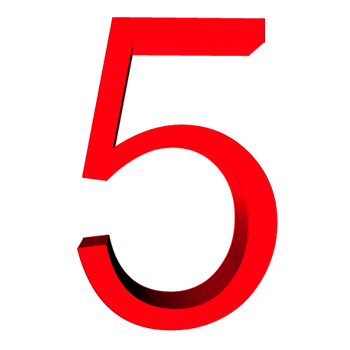 Молодцы!
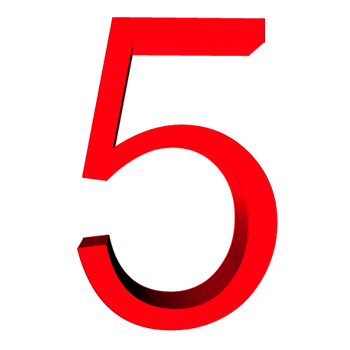 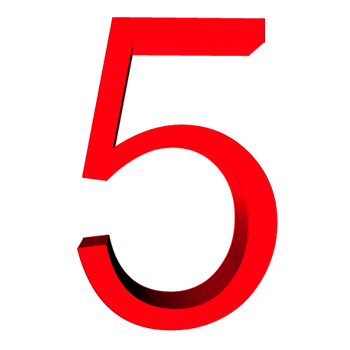 Интернет - ресурсы
https://images.freeimages.com/images/previews/9cc/crayons-de-couleurs-1618215.jpg
http://d2gg9evh47fn9z.cloudfront.net/800px_COLOURBOX1280479.jpg
 https://ds02.infourok.ru/uploads/ex/01c8/00040cef-0f59a6f3/hello_html_37529762.jpg
http://direct-press.ru/images/stories/2013/Science/01-2013/10/1apple.jpg
http://crosti.ru/patterns/00/09/cc/4ff6d50dc7/picture.jpg
http://freelance.ru/img/portfolio/pics/00/1E/50/1986694.jpg
http://nachalo4ka.ru/wp-content/uploads/2014/10/kuritsa-5.png
http://new-year-party.ru/wp-content/uploads/risunki-sobaki-021.jpg
http://www.hqwallpapers.ru/wallpapers/holidays/glyantsevye-yaytsa.jpg
http://img1.liveinternet.ru/images/attach/c/9/105/275/105275249_pic__50_.gif
https://pixwords.solutions/assets/images/image-6e1630d970fbcd65390a5f091ff788e9-ELECTRIC%20EEL.JPhttp://clipartix.com/wp-content/uploads/2016/04/Math-kids-stock-photo-math-children-clipart-id-clipart.jpgG
https://im0-tub-ru.yandex.net/i?id=2c0ee084472b40b94fe363d36cfb0614&n=13